2022년 상반기 회원가입 심의
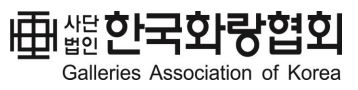 심의서류
갤러리 정보 및 대표자 약력

대표자 자기소개서

전시공간 외부/내부 전경 사진

기획전 실적 (최근5년간)

아트페어 참여실적 (최근5년간)

전속 계약 / 프로모션 작가

온라인 채널 운영 여부

*기획전시 증빙자료는 pdf형식으로 별도첨부 가능
1. 갤러리 정보 및 대표자 약력
[대표자 외 운영인력] : 
정규직(사대보험有) - ( 숫자 )인 
비정규직 - ( 숫자 )인
[갤러리 정보]
갤러리명:  *국문 / 영문
주     소 : * 도로명주소 (우편번호)
개 관 일 :  *사업자등록증상의 일자로 명기
전화번호: 
홈페이지:


[대표자 약력]
대표자명 : * 공동대표자의 경우, 복수명기 (* 핸드폰 연락처 명기)
생년월일 : 
학      력 :

이      력 :
대표자 
이미지 삽입
* 갤러리 소개 내용 추가 원할 시 페이지 추가하여 작성할 것
2. 대표자 자기소개서
* 자유형식, 맑은고딕 14포인트로 작성할 것
3. 전시공간 외부/내부 전경 사진 (전시장 전용면적 평수 명기:   숫자 평)
전시장 전경은 4컷 이상 첨부할 것
사무실과 수장고 등을 제외한 실제 전시장 전용면적 평수 명기할 것 (전용면적 : 출입구, 계단 등 공용면적을 제외한 전시장 바닥 면적)
갤러리 내부 사진
갤러리 내부 사진
갤러리 외부 사진
갤러리 외부 사진
갤러리 내부 사진
갤러리 내부 사진
4. 기획전 실적
대관전시, 상설전시는 명기하지 말고 기획전 실적만 최근 5년 이내로 명기할 것
맑은 고딕 14포인트로 작성할 것
아래 예시와 같이 <정확한 전시기간, 전시타이틀, 참여작가> 순으로 작성할 것
최근 전시를 상단으로 하여 아래로 갈수록 이전 전시로 정렬
내용이 많을 시 페이지 추가하여 작성할 것
<2022> 
 2022.00.00~00.00, 전시타이틀, 참여작가

<2021>


<2020>


<2019>


<2018>
[기획전시 증빙]
전시당 전시장 이미지 4컷 이상 첨부, 포스터 및 팜플렛 등 홍보자료 스캔하여 첨부할 것
정리된 기존 자료가 있을 시 pdf 형식으로 별도 자료 송부 가능
▷2021.00.00~00.00, 전시타이틀, 참여작가
기획전시 전경
기획전시 전경
전시 포스터 / 팜플렛
스캔 또는 이미지 파일
기획전시 전경
기획전시 전경
전시 포스터 / 팜플렛
스캔 또는 이미지 파일
5. 아트페어 참여 실적
최근 5년이내 참여 아트페어 실적 명기할 것
맑은고딕 14포인트로 작성할 것
아래 예시와 같이 <정확한 페어기간, 페어명, 참여작가> 순으로 작성할 것
최근 페어를 상단으로 하여 아래로 갈수록 이전 전시로 정렬
내용이 많을 시 페이지 추가하여 작성할 것
<2022>
2022.00.00~00.00, 페어명, 개최도시, 참여작가

<2021> 


<2020>


<2019>


<2018>
[아트페어 증빙]
아트페어 부스 설치 이미지 1컷 이상 첨부
아트페어 도록 해당부분 스캔하여 첨부할 것
▷2022.00.00~00.00, 페어명, 개최도시, 참여작가
▷2022.00.00~00.00, 페어명, 개최도시, 참여작가
아트페어 도록
스캔 또는 이미지 파일
아트페어 도록
스캔 또는 이미지 파일
아트페어 부스 전경
아트페어 부스 전경
6. 전속 계약 / 프로모션 작가
맑은고딕 14포인트로 작성할 것
전속 계약 작가 : 


주요 프로모션 작가 :
7. 온라인 채널 운영 여부
운영중인 온라인 채널(홈페이지, SNS) 주소 명기 및 캡처 이미지 첨부
맑은고딕 14포인트로 작성할 것
홈페이지 주소 :
 
SNS – 인스타그램 주소 : 

SNS – 페이스북 주소 :